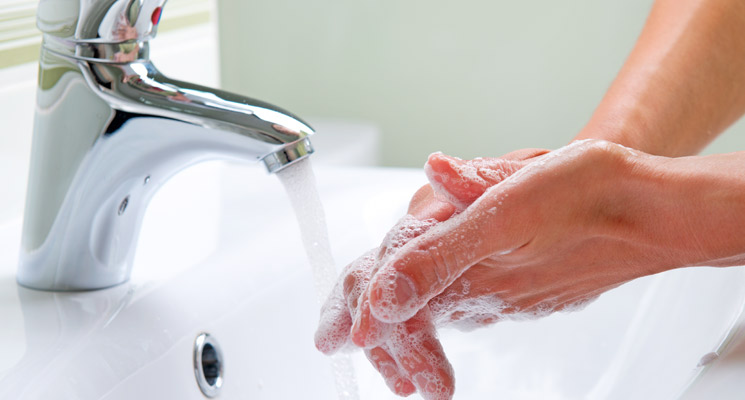 আজকের পাঠে সবাইকে স্বাগত জানাচ্ছি।
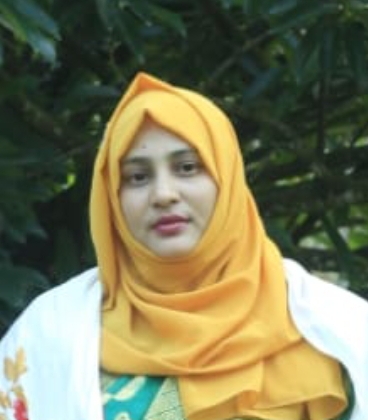 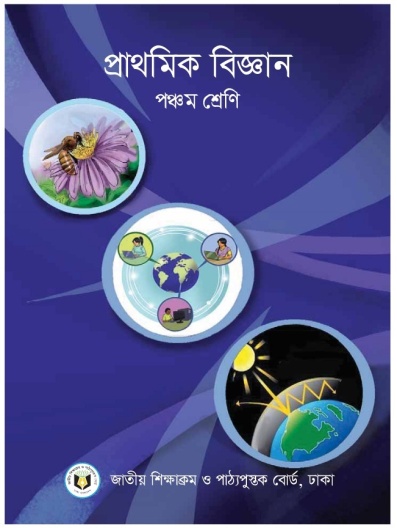 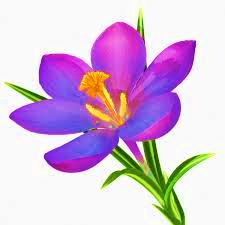 পাঠ পরিচিতি
শিক্ষক পরিচিতি
শ্রেণি-পঞ্চম,
বিষয়-প্রাথমিক বিজ্ঞান,
অধ্যায়- 7 (স্বাস্থ্যবিধি ),
পাঠঃ সংক্রামক রোগের  প্রতিরোধ ও প্রতিকার,
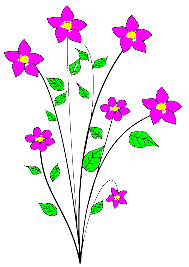 জেসমিন আক্তার জাহান
সহকারি শিক্ষক,
দরাকুল সরকারি প্রাথমিক বিদ্যালয়,কোম্পানীগঞ্জ,সিলেট।
ইমেইলঃ jaktarjahan@gmail.com
দূষিত পানি পান করলে বিভিন্ন রোগ হয়।
চিত্রে কী কী দেখা যাচ্ছে?
নিরাপদ পানি পান করে বিভিন্ন রোগ প্রতিরোধ করা যায়।
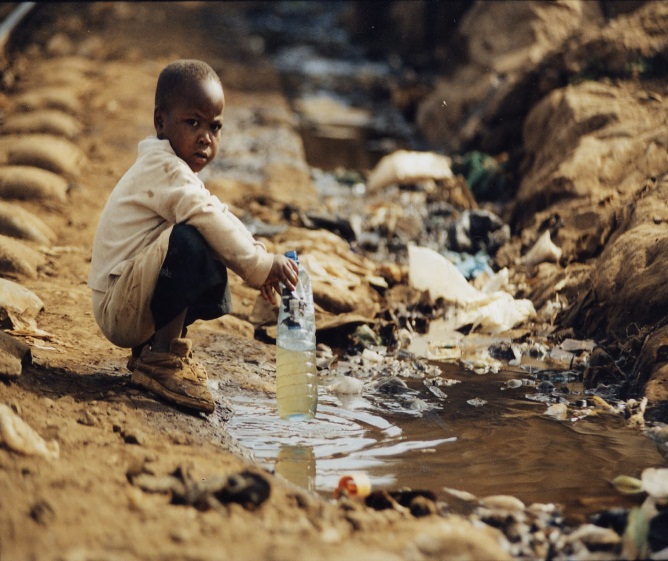 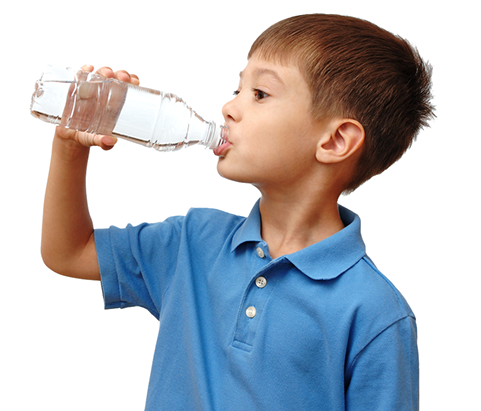 দূষিত পানি পান
নিরাপদ পানি পান
আজকের পাঠ
সংক্রামক রোগের  প্রতিরোধ ও প্রতিকার।
শিখনফল
৯.১.১ বায়ুবাহিত রোগসমূহের প্রতিরোধ সম্পর্কে বলতে পারবে।
 ৯.১.১ বায়ুবাহিত রোগসমূহের প্রতিকার সম্পর্কে বলতে পারবে।
চিত্রে কী কী দেখা যাচ্ছে?
এগুলো হচ্ছে সংক্রামক রোগ প্রতিরোধের উপায়।
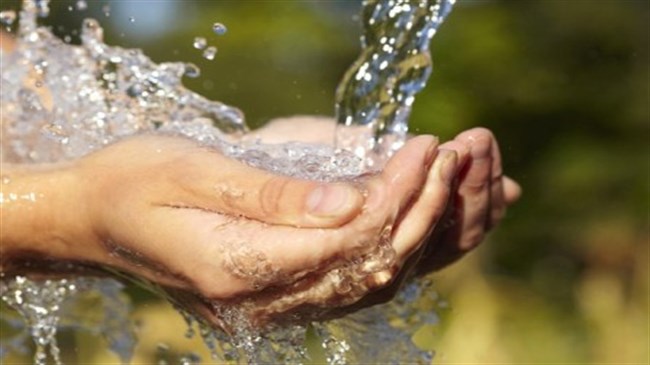 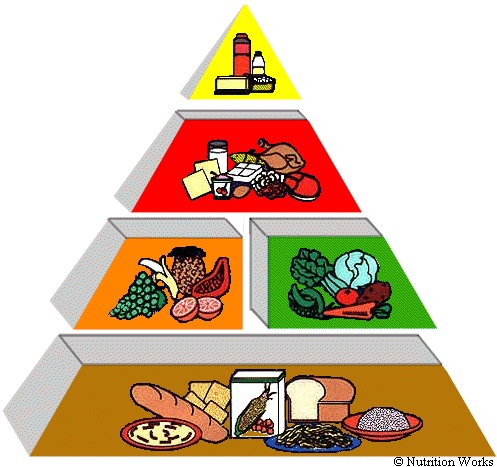 নিরাপদ পানি পান
সুষম খাদ্য গ্রহণ
দলগত কাজ
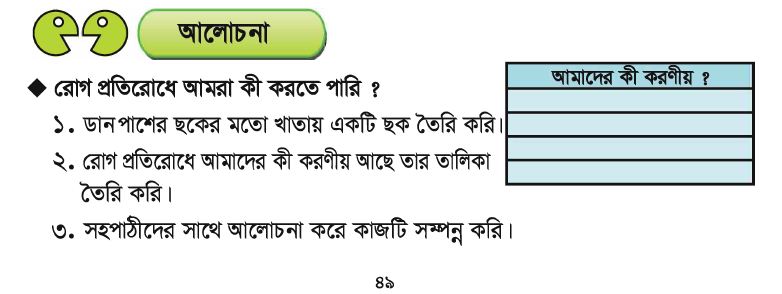 নিরাপদ পানি ও সাবান দিয়ে হাত ধোয়া
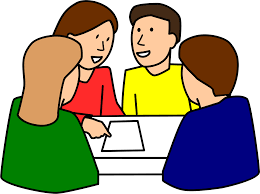 সুষম খাদ্য গ্রহন,টিকা গ্রহন,হাচিঁ-কাশির সময় রুমাল দিয়ে মুখ ঢেকে রাখা।
চিত্রে কী কী দেখা যাচ্ছে?
এগুলো সংক্রামক রোগ প্রতিরোধের উপায়।
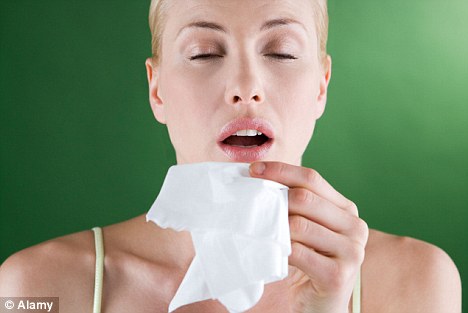 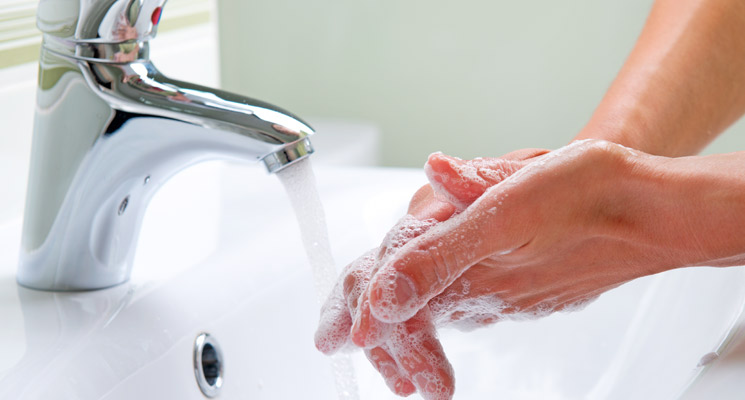 হাঁচি বা কাশির সময় রুমাল ব্যবহার
ভালভাবে হাত ধোয়া
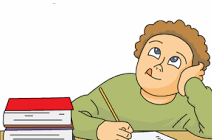 একাকী কাজ
জমে থাকা পানিতে  কীসে ডিম পাড়ে? এ থেকে কোন রোগ হতে পারে?
উত্তরঃজমে থাকা পানিতে ডেঙ্গু এবং ম্যালেরিয়া রোগের বাহক মশা ডিম পাড়ে। এ থেকে ডেঙ্গু এবং ম্যালেরিয়া রোগ হতে পারে।
বিশ্রাম নেওয়া
চিত্রটি ভালভাবে লক্ষ কর-
ডাক্তার দেখানো
পুষ্টিকর খাবার গ্রহণ
সংক্রামক রোগের প্রতিকার
পরিষ্কার পরিচ্ছন্নতা
প্রচুর পরিমানে পানি পান
এগুলো হচ্ছে সংক্রামক রোগ প্রতিরোধের উপায়।
চিত্রে কী কী দেখা যাচ্ছে?
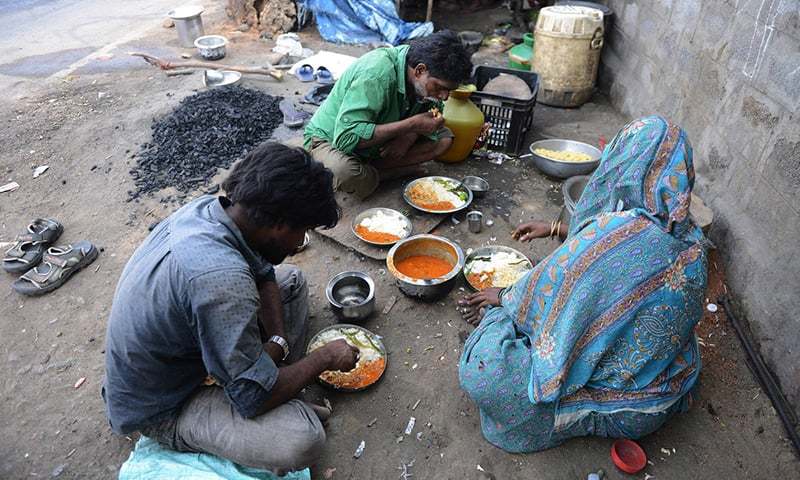 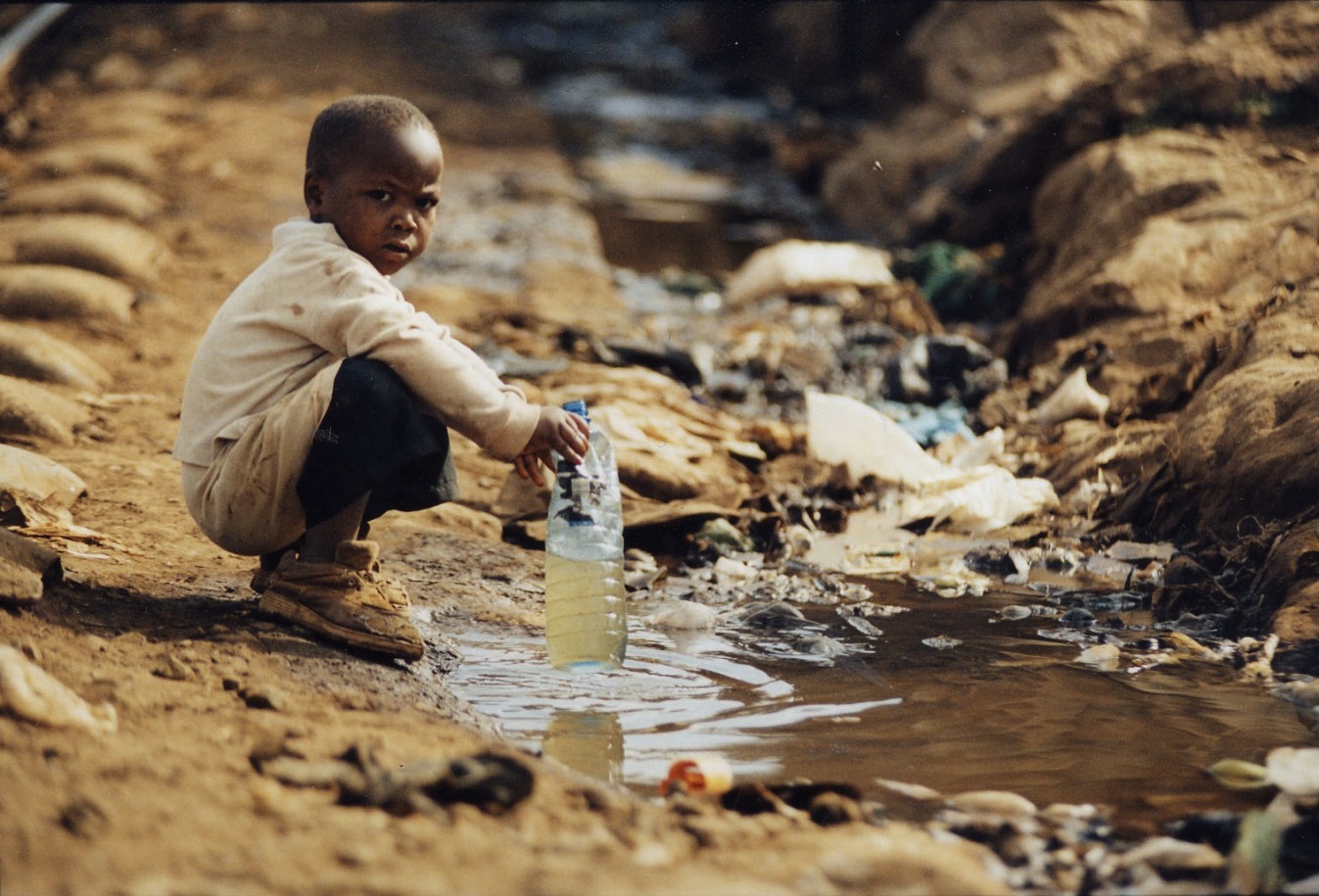 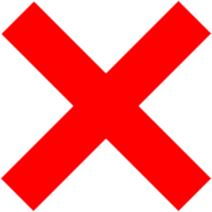 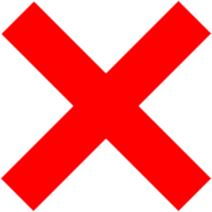 দূষিত পানি পান না করা
অস্বাস্থ্যকর খাবার পরিহার
জোড়ায় কাজ
সংক্রামক রোগ প্রতিরোধ করতে বিদ্যালয়ে তোমাদের করণীয় সম্পর্কে ২ টি বাক্য লেখ।
১)বিদ্যালয়ের চারপাশ পরিষ্কার পরিচ্ছন্ন রাখতে হবে।
২)বিদ্যালয়ে নিরাপদ পানি পানের ব্যবস্থা করতে হবে।
পাঠ্য বই সংযোগ
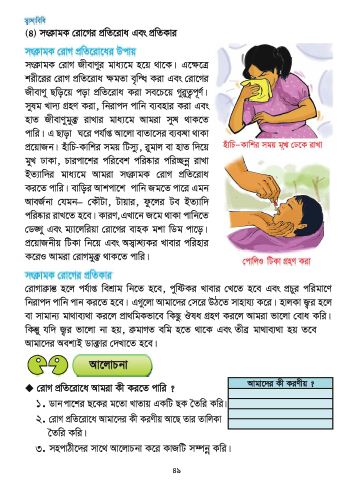 তোমার প্রাথমিক বিজ্ঞান বইয়ের  ৪9 নং পৃষ্ঠা খুলে মনযোগ সহকারে পড়।
সংক্ষিপ্ত প্রশ্নোত্তর
সংক্রামক রোগ প্রতিকারের ২ টি উপায় লেখ।
১)উত্তরঃপর্যাপ্ত পরিমাণ বিশ্রাম নেওয়া,প্রচুর পরিমাণে নিরাপদ পানি পান করা ও প্রয়োজনীয় ঔষধ গ্রহন করা,ডাক্তার দেখানো।
[Speaker Notes: স্টিগার ব্যবহার করা হয়েছে। উত্তরে ক্লিক করে উত্তর দেখতে হবে।]
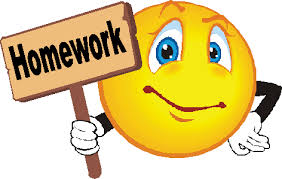 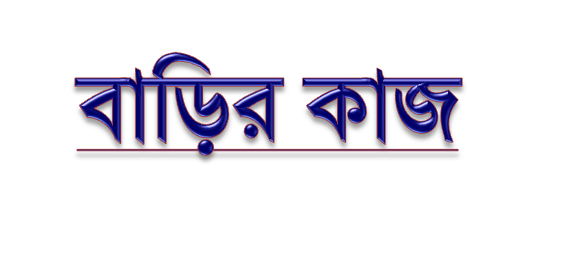 সংক্রামক রোগ প্রতিরোধের ৫ টি উপায় লেখ।
সকলকে ধন্যবাদ।
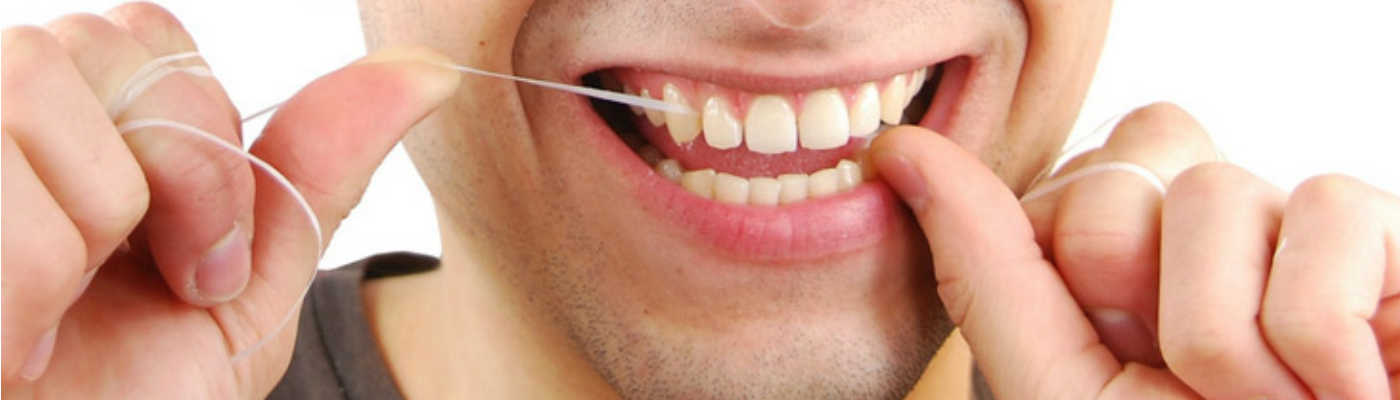